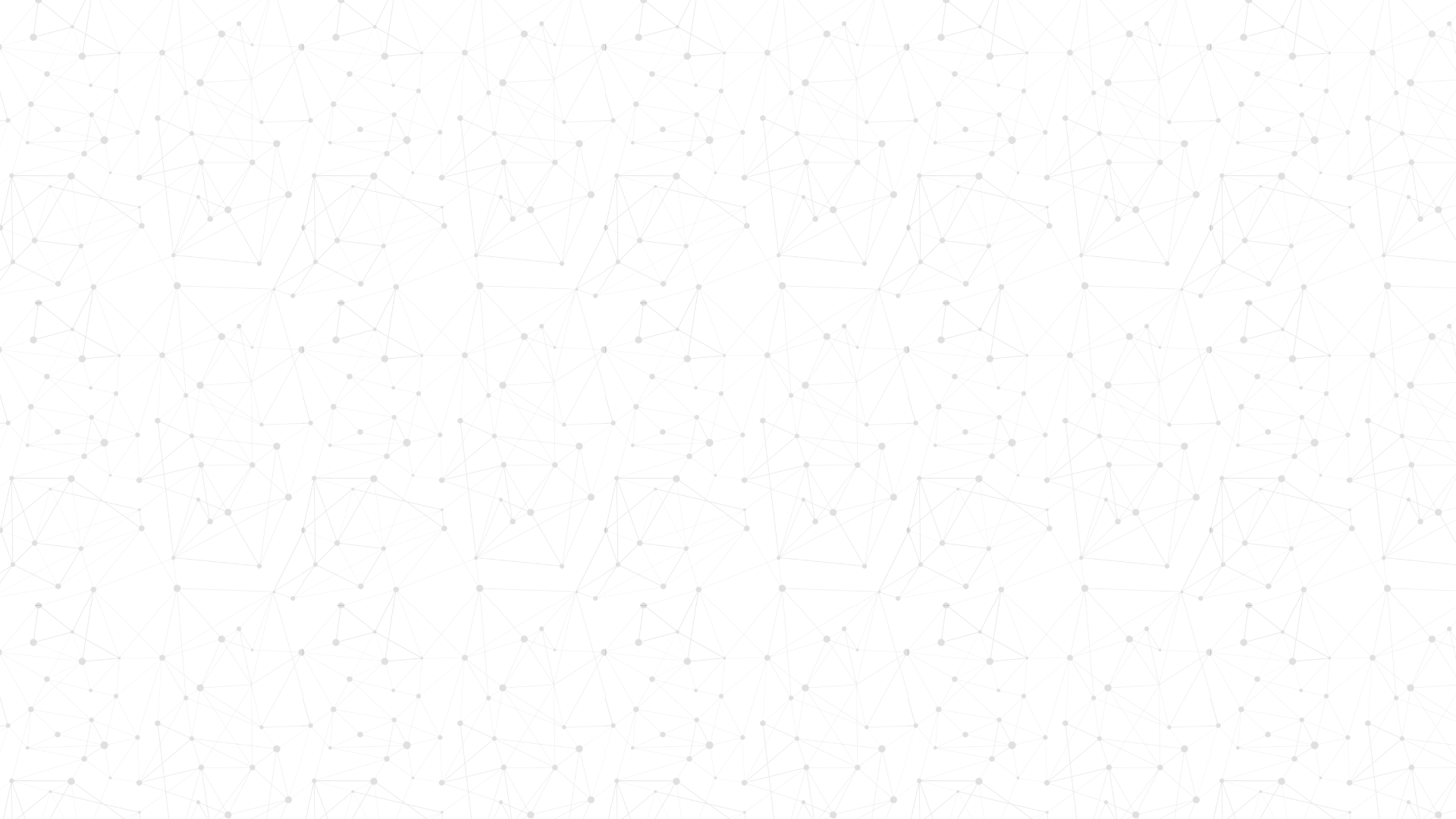 General Studies Gold 
Fall 2024 Update
Presentation to the Faculty Senate, November 2024
Anne JonesVice Provost for Undergraduate Education
General Studies Gold
Foundational Content
The curriculum reflects enduring foundational knowledge with interdisciplinary topics of current and future relevance.
Streamlined
The flat structure and one designation per course make the requirements easy for students to navigate.
Transparent
Categories are based on learning outcomes assessed in each course so students understand what they will be learning.
The General Studies Gold Categories
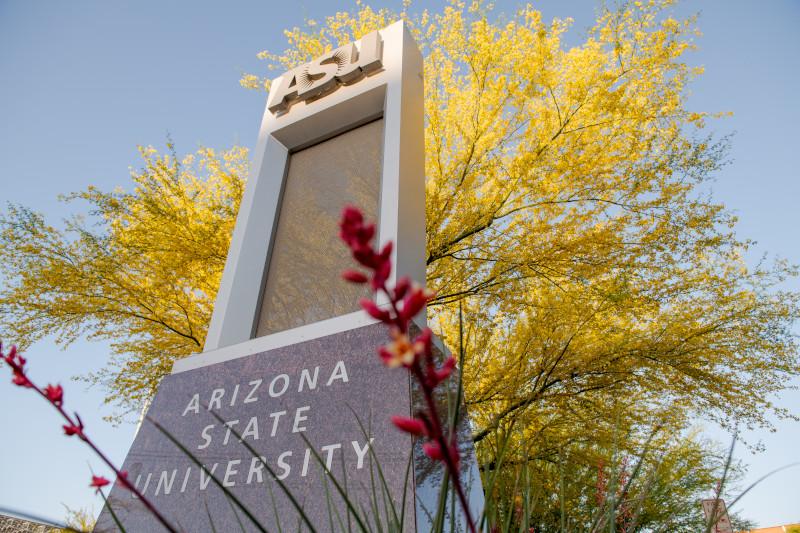 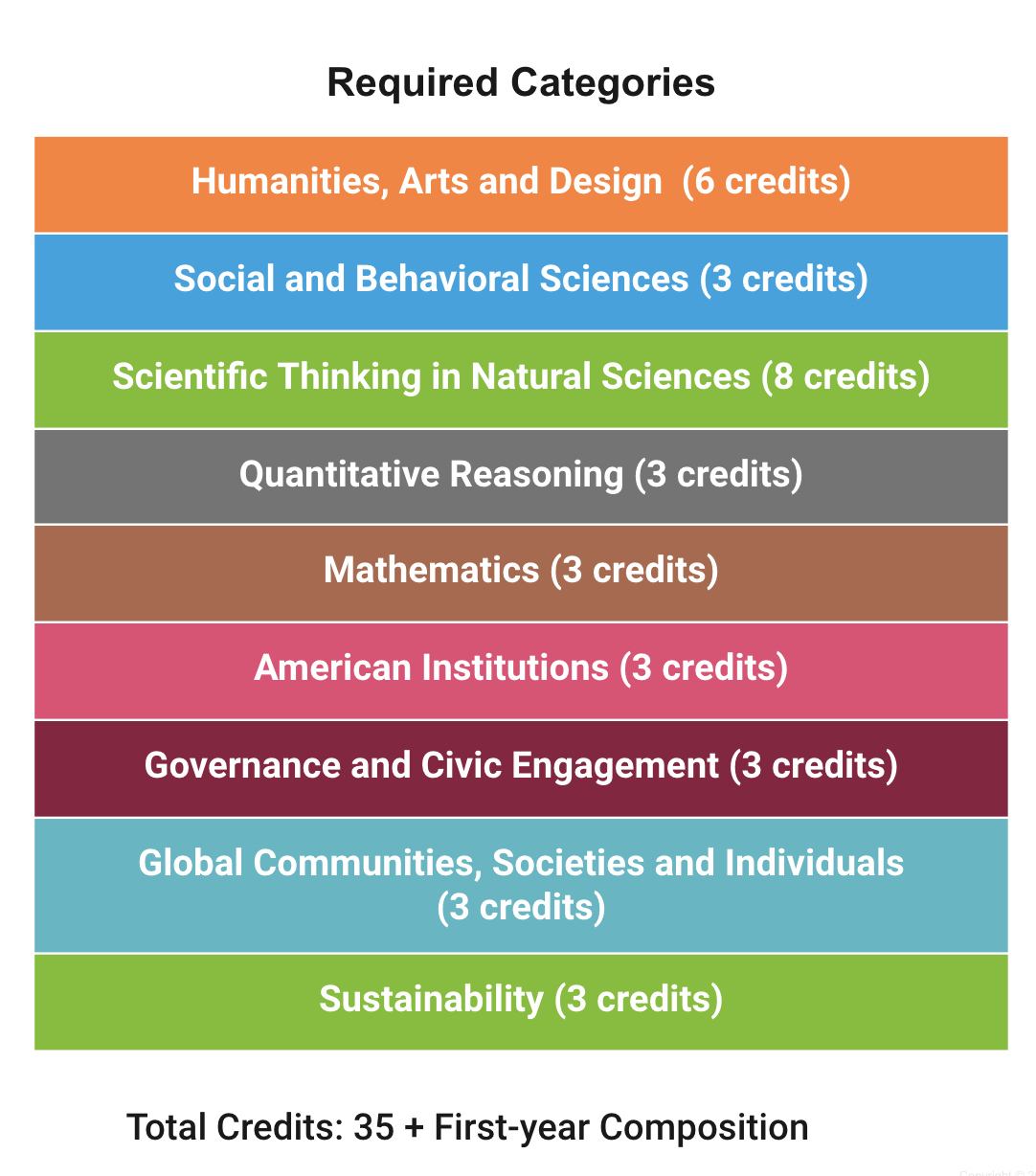 [Speaker Notes: Photos can be replaced to support your presentation. 

Find additional images to use for this slide]
General Studies Gold (GS Gold) Implementation
November 2023
ASU faculty senate voted to approve GS Gold program
April 2024
Provost’s Office sends Faculty Senate sent summary of GS Gold implementation activities
Nov. 2024 - April 2025

Provost’s Office initiates audits of selected GSC-approved courses
Aug. - Sept. 2024

GS Gold Program launches: New students in the 2024-25 catalog year complete new requirements.

General Studies Council continues reviews for GS Gold designations
Dec. 2023 - April 2024

General Studies Council conducted expedited and new reviews of ASU and AZ CC courses for Gold designations

ASU Course Catalog and Class Search updated with GS Gold designations
GS Gold Approvals and Mandatory Review
Expedited Approval

Within five years, courses approved through expedited review must undergo mandatory review.
Mandatory review dates have been determined and communicated to academic units.
Permanent Courses

Permanent courses approved through new or mandatory review will undergo mandatory review in 5 years.
Courses may be selected for audit review.
Omnibus Topics

Topics on omnibus courses (e.g., XXX 194, 294, 394, 494) hold a GS Gold designation for one semester. These topics can be approved for a maximum of three semesters. 
The topics will need permanent course numbers for further approval.
[Speaker Notes: Patterns can be replaced to support your presentation.

Find additional patterns to use for this slide]
GS Gold Implementation by the Numbers
600+
805
887
970+
2024-25 major maps revised to include GS Maroon and Gold requirements
Fall 2024 Courses with GS Gold designations
Spring 2025 Courses with GS Gold designations
Courses approved through expedited review for GS Gold designations
[Speaker Notes: 940+ Maroon courses and 30+ additional courses approved for GS Gold

30+ additional courses approved for GS Gold]
General Studies Council Proposals Fall 24
GS Gold Proposals reflect submissions by colleges and schools throughout the university.
193
71.5%
102
Proposals reviewed in the first three meetings
Approval Rate
8.0% Denial Rate 
Remaining Revise and Resubmit
Courses approved for GS Gold Designations
[Speaker Notes: 940+ Maroon courses and 30+ additional courses approved for GS Gold

30+ additional courses approved for GS Gold]
GS Gold
Resources and Communications
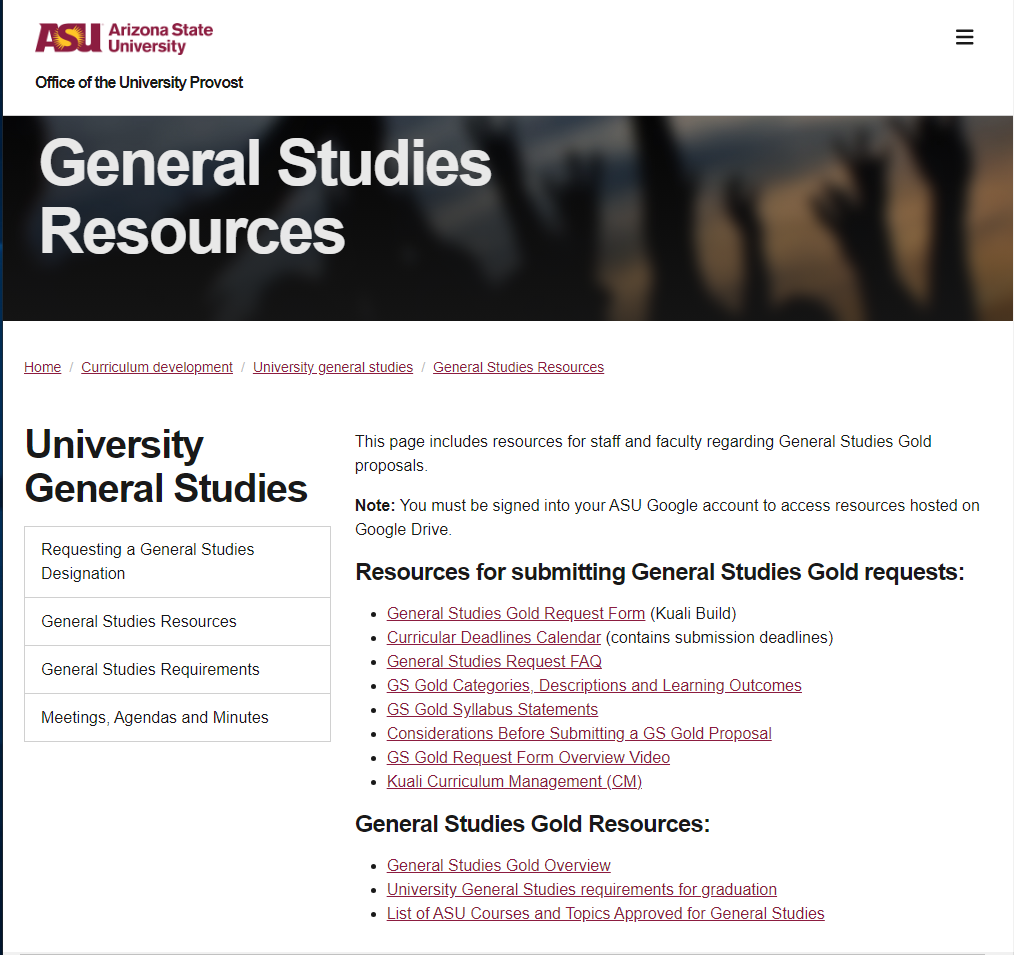 General Studies Website: Additional Resources
General Studies Resources
v
Office Hours
Monthly Zoom office hours for faculty and staff with questions about GS Gold
Staff Point of Contact 
Staff can email process questions to a single contact (CurriculumQuestions @asu.edu)
Faculty Point of Contact
Faculty can email any questions to a single contact (T. Azuma)
GS Gold College Contacts
Every unit has identified GS Gold contacts who are notified of all changes and updates
[Speaker Notes: Icons can be replaced to support your presentation.

Find additional icons to use for this slide]
GS Gold Communications
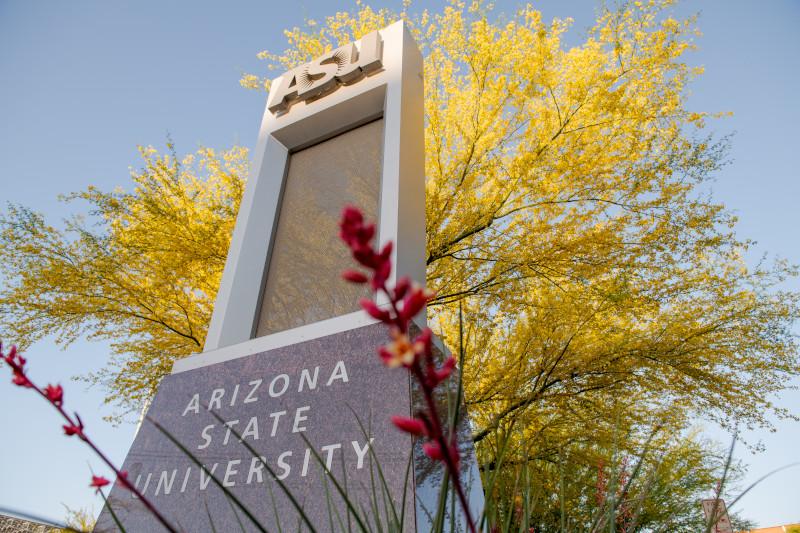 To ensure faculty and staff understand the GS Gold processes and requirements, regular communications will be sent from the Provost’s Office.
01
Pre-semester Message
All instructors of general studies courses receive an email from the Provost’s Office reminding them of the GS Gold syllabus expectations.
02
General Studies Council Approvals
After each GSC meeting, the GS Gold college contacts receive messages notifying them of the courses approved at the meeting.
03
GS Gold Updates
The GS Gold college contacts are notified of any changes or updates to the general studies program or proposal process.
04
Faculty Senate Report
At the end of the Spring semester, the Provost’s Office provides to the Faculty Senate a summary of all activities related to the GS Gold program.
05
Feedback
The Provost’s Office will elicit feedback about the GS Gold program from faculty teaching general studies courses.
[Speaker Notes: Photos can be replaced to support your presentation. 

Find additional images to use for this slide]
AI at ASU
Activities and Resources
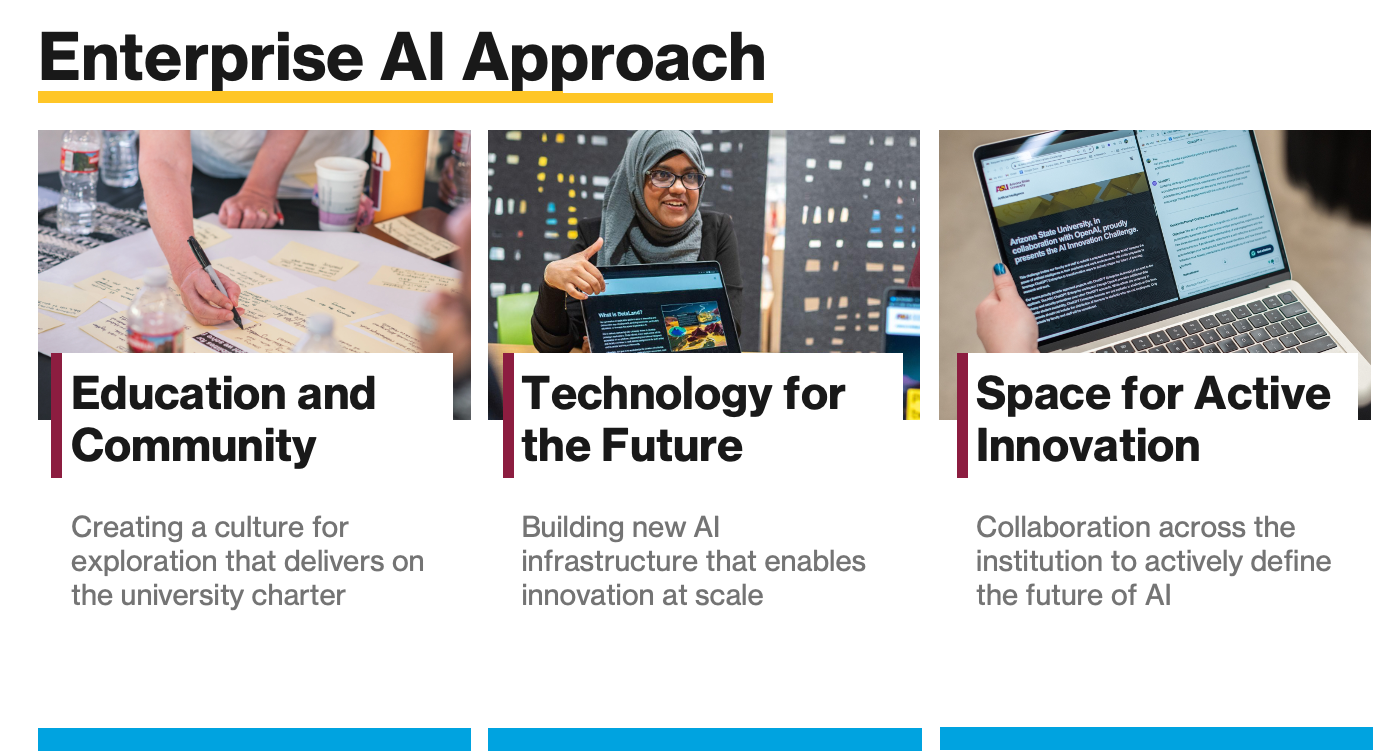 Education and Community: GenAI Literacy
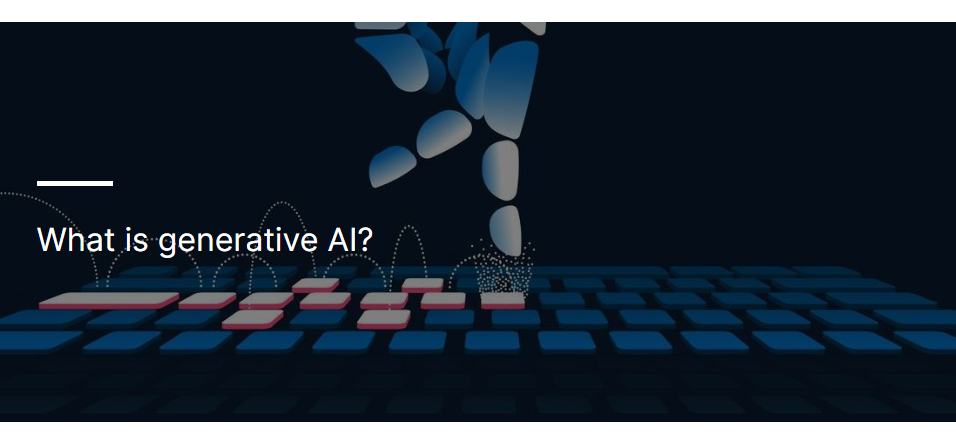 Understand: Describe AI technologies including how they are created, learn, and work.
Evaluate Critically: Analyze questions arising from the regulation, development, deployment or use of AI.
Create: Use AI effectively and responsibly to produce discipline-relevant materials.
[Speaker Notes: Same objectives as what was used for the AI Literacy for Faculty]
AI Literacy Courses
Institutional outcomes relevant across disciplines
Fall 23 Faculty Course Launch 
More than 3,000 ASU faculty engaged
More than 400 Learners engaged in
AI for Teaching and Learning: Higher Education available via ASU Career Catalyst Platform
Student Course Fall 24 Pilot and Spring 25 Expansion
[Speaker Notes: - Modules Allows “space” for discipline specific content
- Modules Allows faculty to use foundational content for other courses
- Current pilot is “AI Literacy and the Arts”]
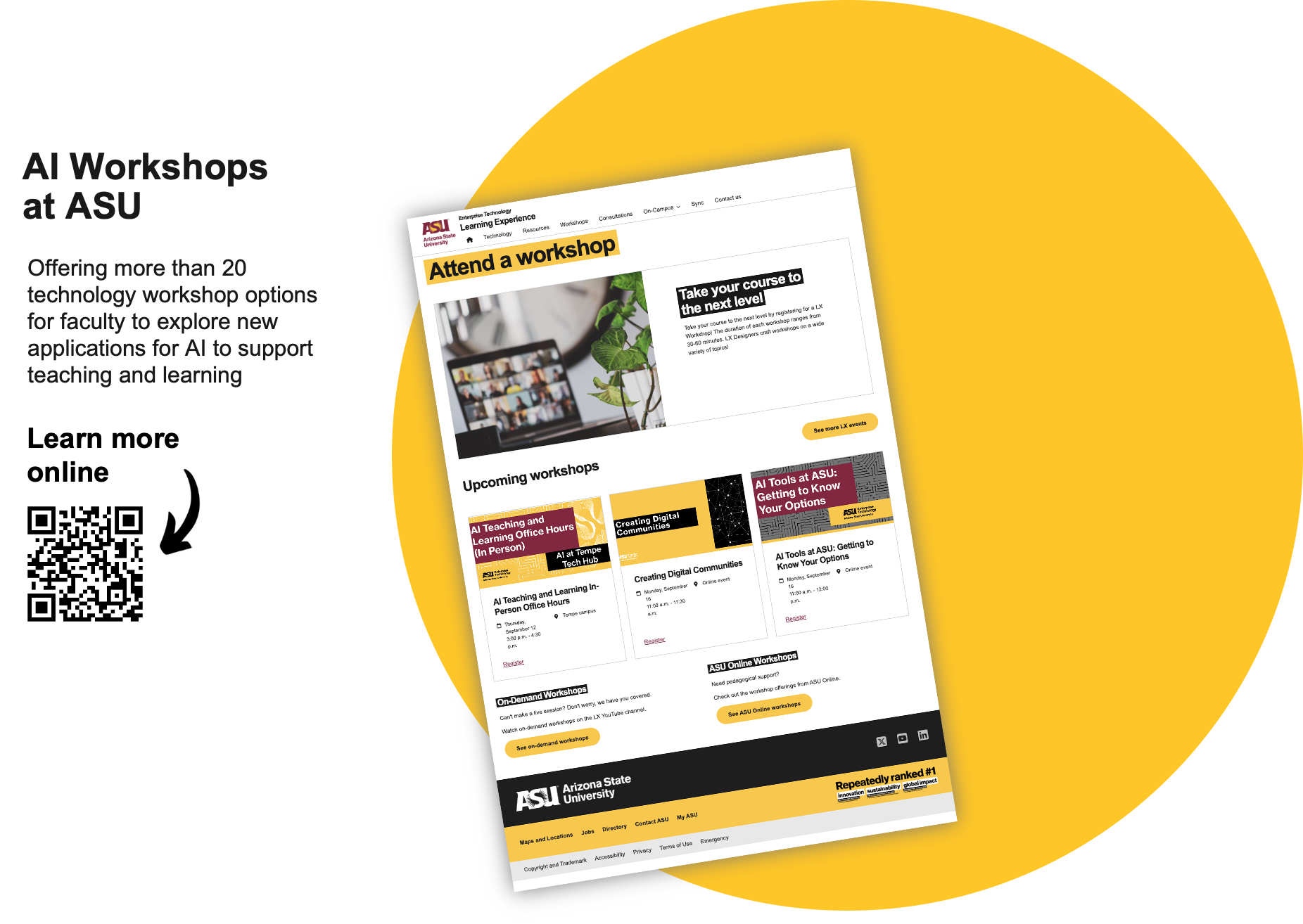 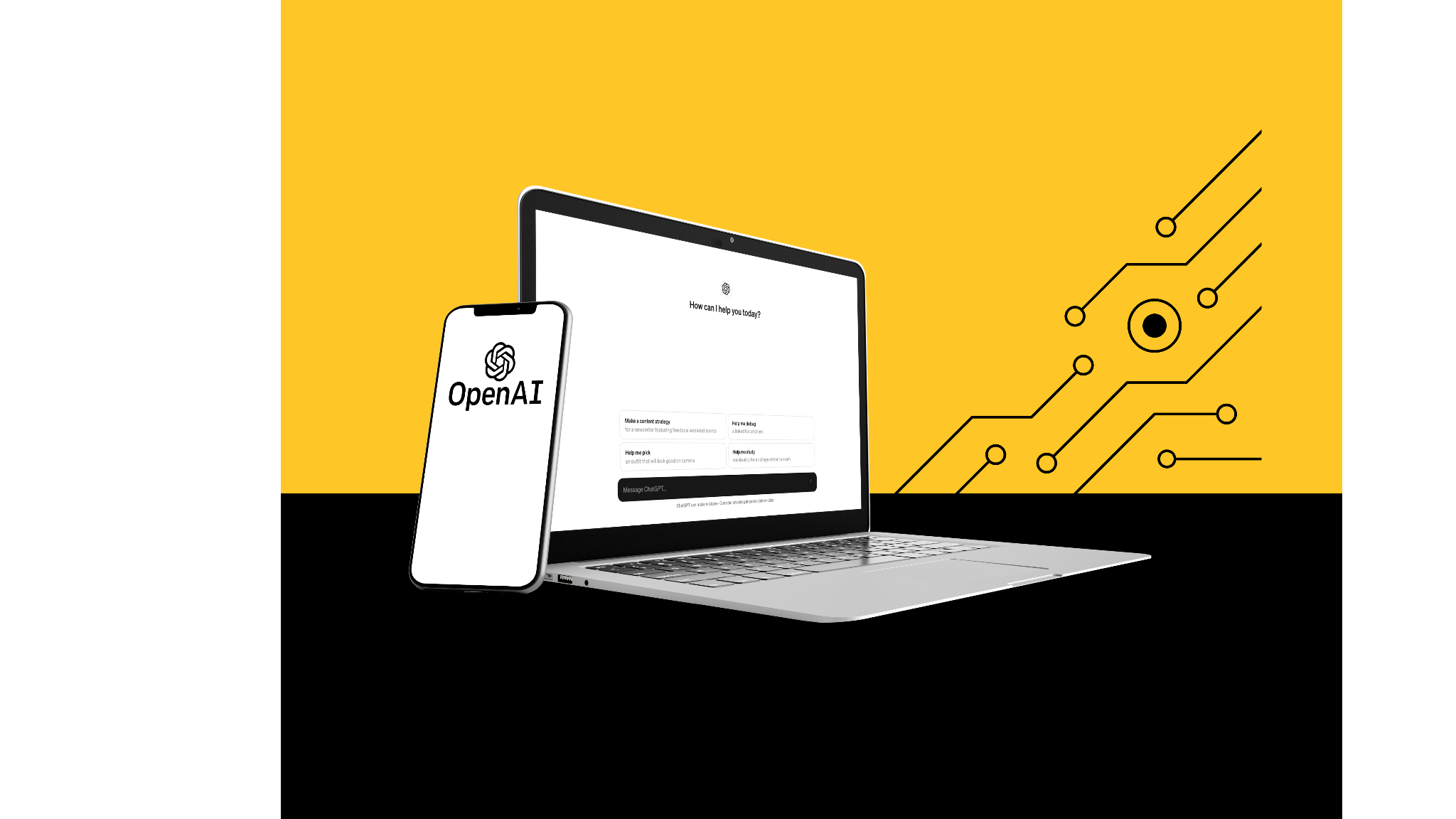 Space for Active Innovation
AI Innovation Challenge overview
550+proposals submitted
3semesters and counting
220projects activated
A focus on impact 
Support teaching and learning
Advance research
Enhance the future of work
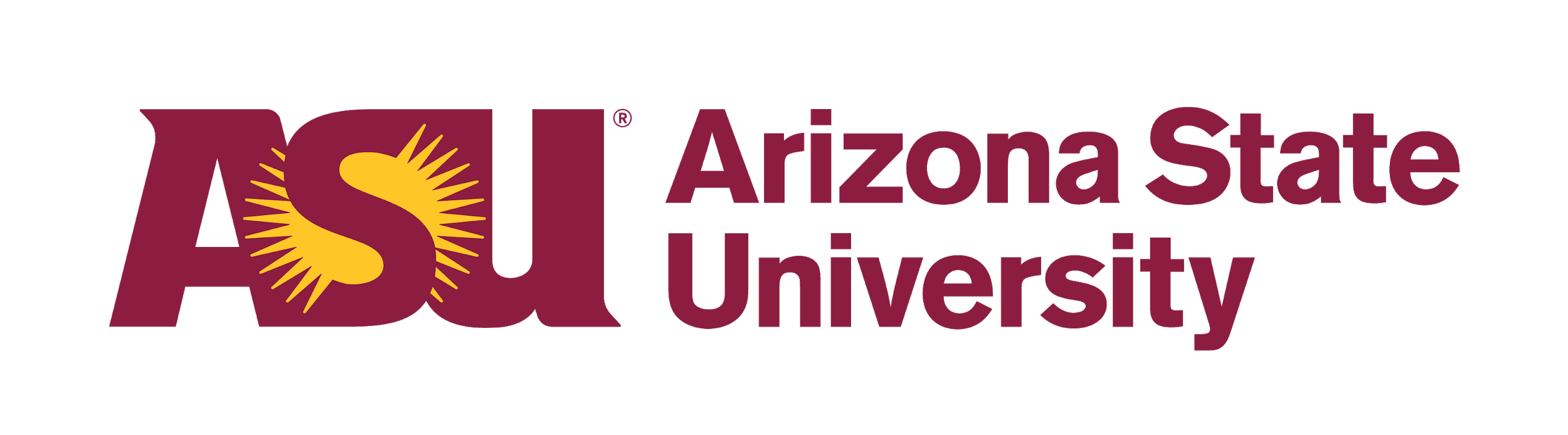